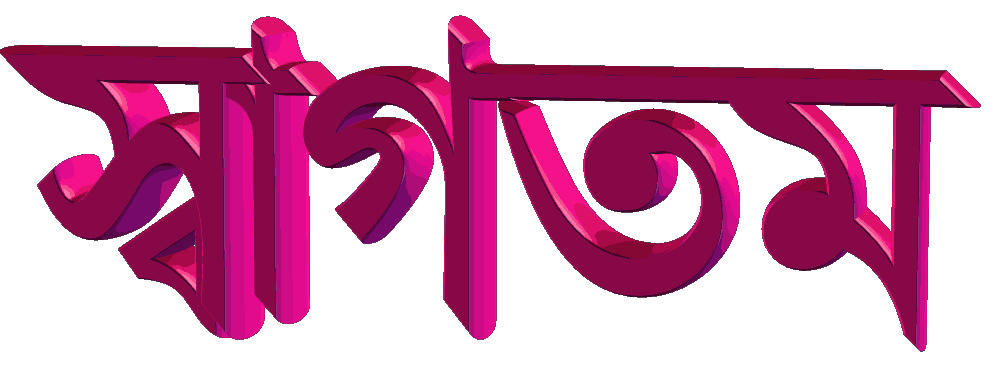 মোঃ শাহাদাৎ হোসেন মাসুদ
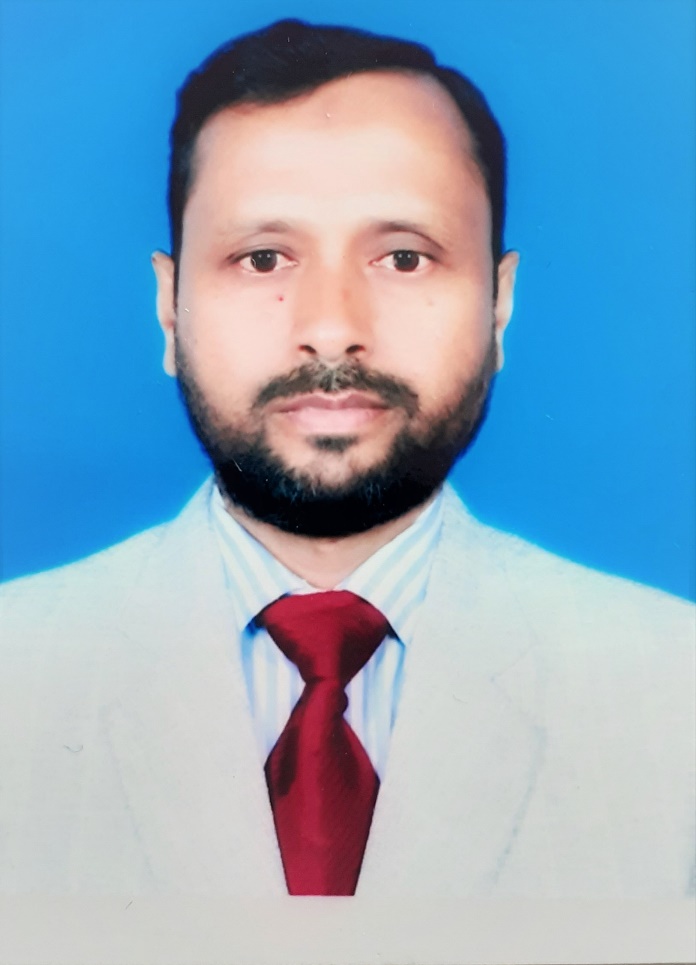 প্রভাষক, ভূগোল বিভাগ।
বালাতৈড় সিদ্দিক হোসেন ডিগ্রী কলেজ।
নিয়ামতপুর, নওগাঁ।
01718789156
raihan.mr61@gmail.com
পাঠ  পরিচিতি
ভূগোল প্রথম ও দ্বিতীয় পত্র
একাদশ ও দ্বাদশ শ্রেণি
বিষয়ঃ ভূগোল  
 শ্রেণিঃ   দ্বাদশ 
অধ্যায়ঃ প্রথম
শিখন ফলঃ
আজকের পাঠ শেষে শিক্ষার্থীরা………

দেশের সংজ্ঞা বলতে পারবে।

কয়েকটি দেশ সম্পর্কে বিস্তারিত বর্ণনা করতে পারবে।
দেশ (Country)
শাসনতান্ত্রীক প্রতিষ্ঠান ও তাদের সহযোগী প্রতিষ্ঠানসমূহ যাদের একটি নির্দিষ্ট এলাকা ও জনগনের ওপর সার্বভৌম কর্তৃত্ব আছে এমন এলাকাকে দেশ বলা হয়।
একক কাজ
দেশের সংজ্ঞা বলতে কি বুঝ?
ভারত
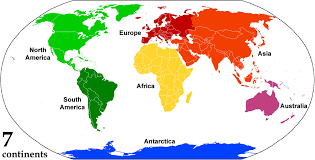 আয়তন               :  ৩২৮৭৫৯০ বর্গ কিলোমিটার
অবস্থান                :   ৮ ডিগ্রী ৪মিনিট থেকে ৩৭                          
                            ডিগ্রী ৬ মিনিট উত্তর অক্ষাংশে
                            ৬৮ ডিগ্রী ৭ মিনিট থেকে ৯২              
                            ডিগ্রী ২৫ মিনিট পূর্ব দ্রাঘিমাংশে       
                            অবস্থিত।                                        
রাজনৈতিক বিভাগ   :  
জনসংখ্যা              : ১৩৫ কোটি প্রায়
ভূপ্রকৃতি                :  উত্তরের পার্বত্যভূমি অঞ্চল
                            উত্তরের বিশাল সমভূমি অঞ্চল
                            মরুভূমি অঞ্চল
                            উপকূলীয় সমভূমি অঞ্চল 
                            দাক্ষিণাত্যের মালভূমি অঞ্চল।
জলবায়ু                 :
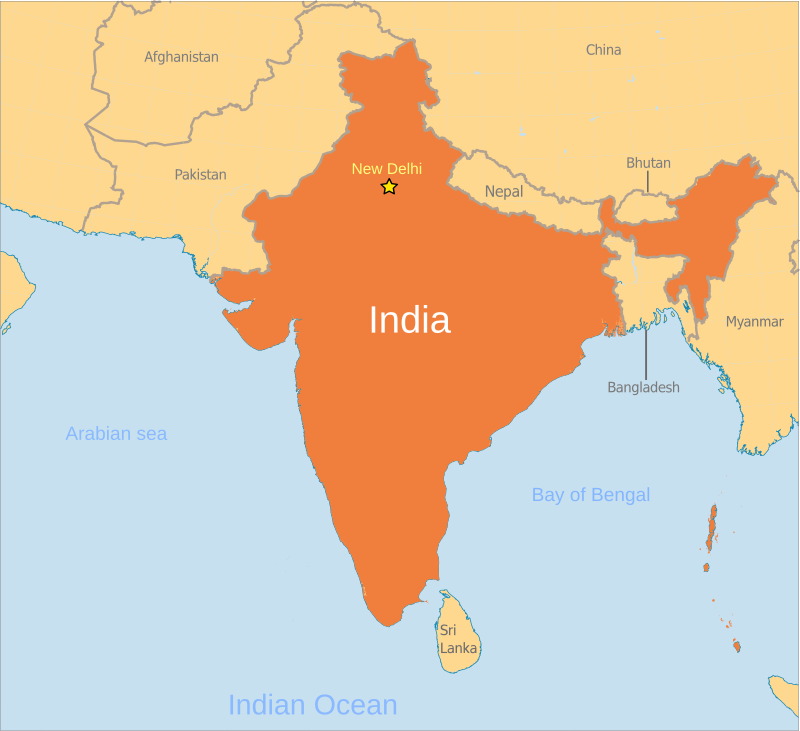 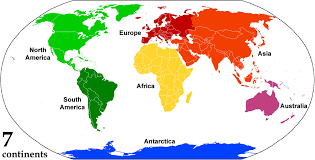 দক্ষিন কোরিয়া
আয়তন                 :  ৯৯২৭০ বর্গকিলোমিটার।
অবস্থান                 :  ৩২ ডিগ্রী ২০ মিনিট থেকে ৩৮ ডিগ্রী উত্তর অক্ষাংশে
                            ১২৪ ডিগ্রী ৪০ মিনিট থেকে ১২৯ ডিগ্রী ৩০ মিনিট পূর্ব                       
                            দ্রাঘিমাংশে অবস্থিত।
রাজনৈতিক বিভাগ   :  
জনসংখ্যা              : 51 লক্ষ প্রায়
ভূপ্রকৃতি                :  উপকূলবর্তী সমভূমি অঞ্চল 
                             পর্বত পাদদেশীয় অঞ্চল 
                             পার্বত্য অঞ্চল ।
জলবায়ু                 :
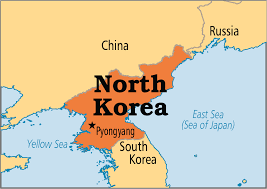 জাপান
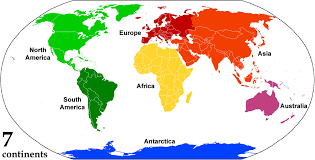 আয়তন                : ৩৭৭৮৩৫ বর্গকিলোমিটার।
অবস্থান                :  ২৪ ডিগ্রী থেকে ৪৬ ডিগ্রী উত্তর অক্ষাংশে
                            ১২৮ ডিগ্রী থেকে ১৪৬ ডিগ্রী পূর্ব                       
                            দ্রাঘিমাংশে অবস্থিত।
রাজনৈতিক বিভাগ   :  
জনসংখ্যা              : ১ কোটি ২৫ লক্ষ প্রায়
ভূপ্রকৃতি                : ৮৫ শতাংশ পার্বত্যভূমি এবং অল্প সমভূমি 
                            অঞ্চল
জলবায়ু                :
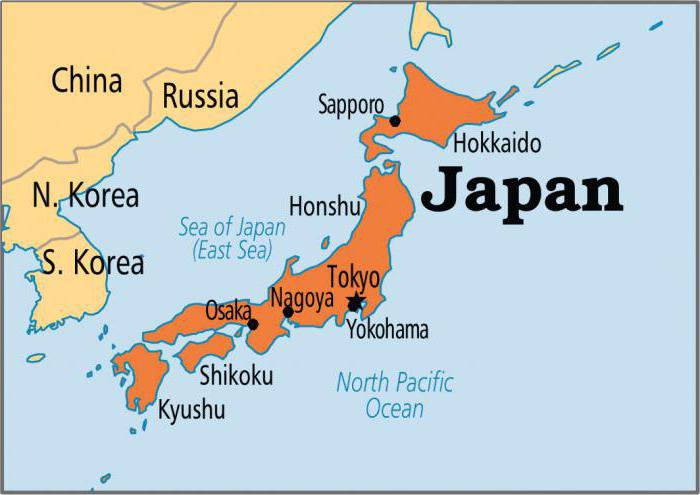 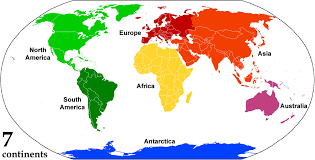 যুক্তরাজ্য
আয়তন                      : ২৪৫০০০ বর্গকিলোমিটার।
অবস্থান                 : ৫০ডিগ্রী থেকে ৬০ ডিগ্রী উত্তর অক্ষাংশে
                            ২ ডিগ্রী পূর্ব থেকে ১০ ডিগ্রী পশ্চিম                       
                            দ্রাঘিমাংশে অবস্থিত।
রাজনৈতিক বিভাগ   :  
জনসংখ্যা              : ৬ কোটি ৫০ লক্ষ প্রায়
ভূপ্রকৃতি                : উত্তর পশ্চিমের উঁচু ভূমি বাদ দিয়ে 
                           অধিকাংশই নিম্ন ভূমি   
জলবায়ু                :
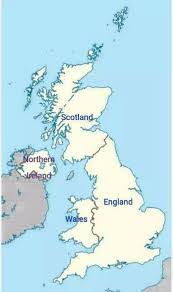 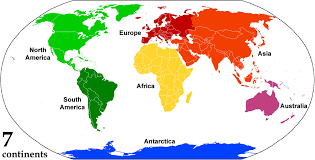 যুক্তরাষ্ট্র
আয়তন                 : ৯৫৩০০০০ বর্গকিলোমিটার।
অবস্থান                 : ২৫ডিগ্রী ৩০ মিনিট থেকে ৪৯ ডিগ্রী উত্তর অক্ষাংশে
                           ৬৬ ডিগ্রী ৫ মিনিট থেকে ১২৫ ডিগ্রী পশ্চিম 
                           দ্রাঘিমাংশে অবস্থিত।
রাজনৈতিক বিভাগ   :  
জনসংখ্যা              : ৩২ কোটি প্রায়
ভূপ্রকৃতি                : পশ্চিমের পার্বত্য অঞ্চল 
                            পূর্বের উচ্চভূমি বা পাহাড়
                            মধ্যভাগের সমভূমি 
                            উপকূলীয় নিম্নভূমি
জলবায়ু                :
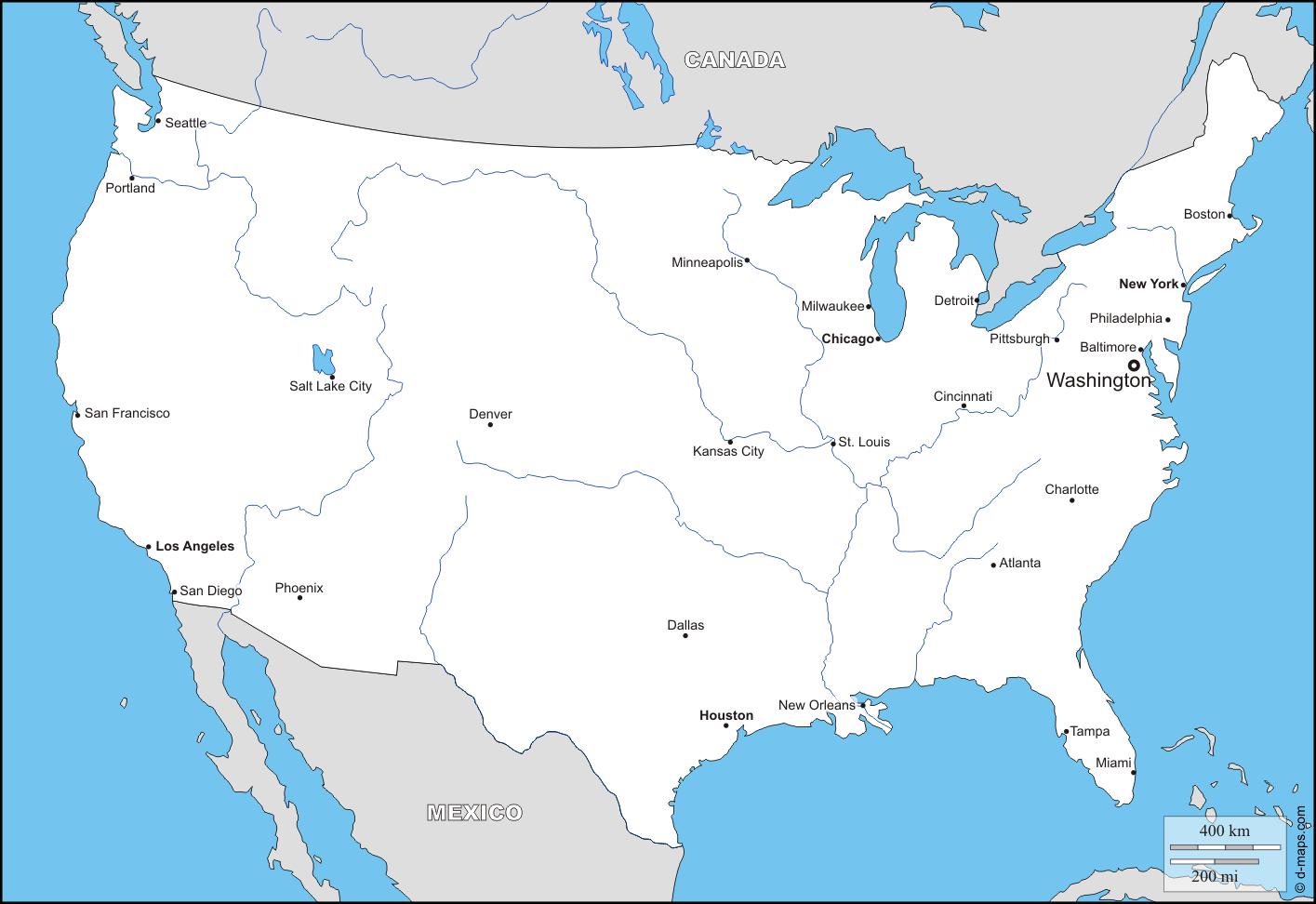 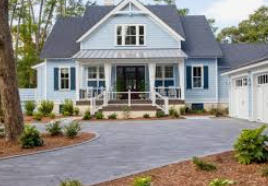 বাড়ির কাজ
উল্লেখিত যেকোন দুটি দেশের তুলনা করে আনবে ।
সবাইকে ধন্যবাদ